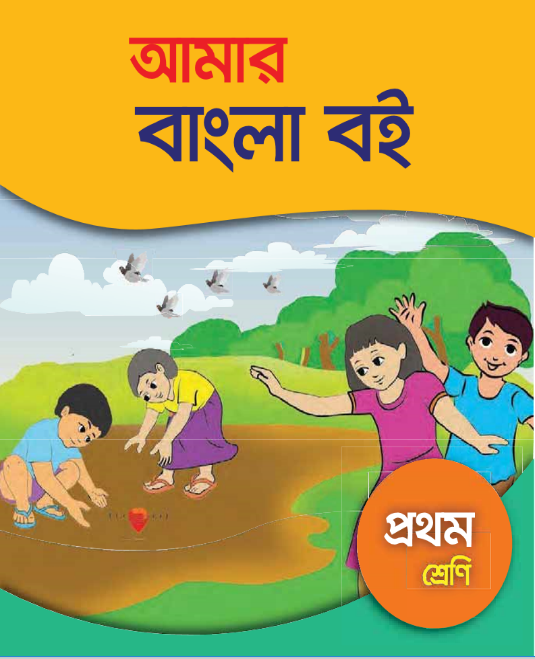 আজকের পাঠে সবাইকে শুভেচ্ছা
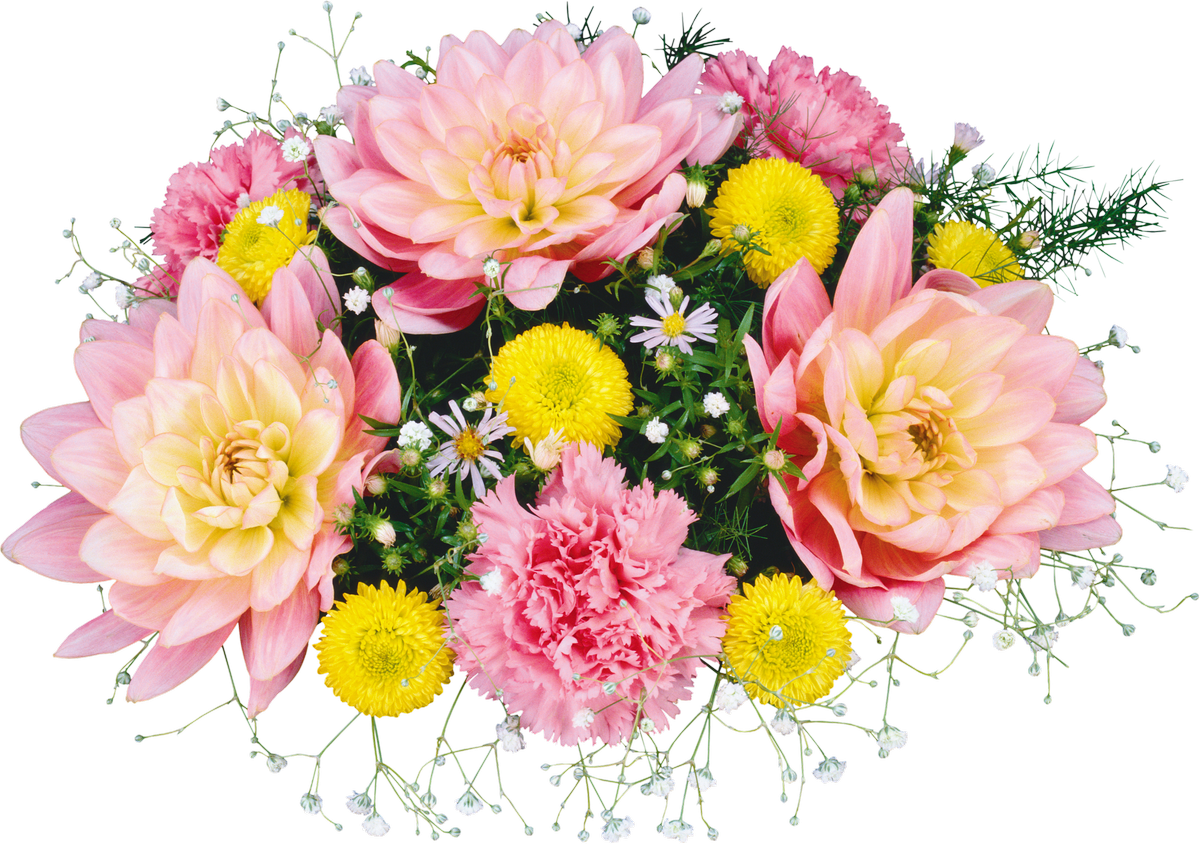 শিক্ষক পরিচিতি
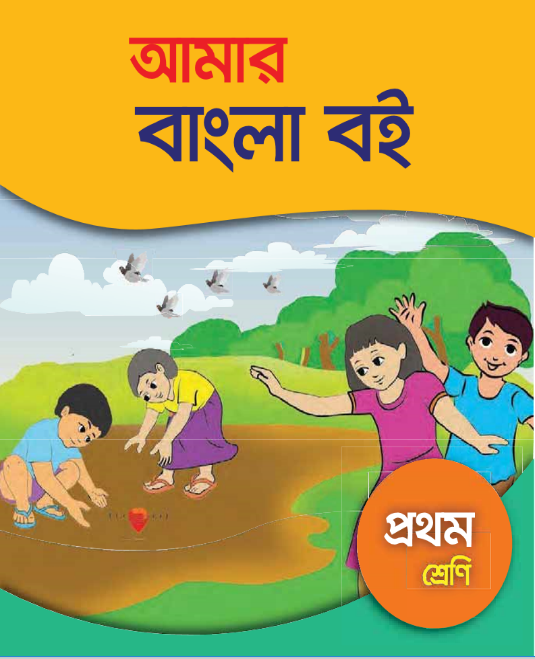 পাঠ পরিচিতি
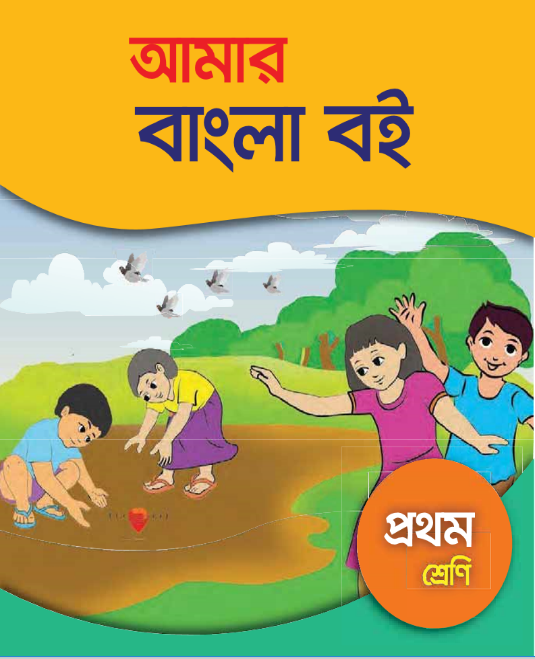 শ্রেণীঃ ১ম 
বিষয়ঃ বাংলা 
পাঠঃ ১8
পাঠের অংশঃ বর্ণ শিখি (ট ঠ ড ঢ ণ )।
শিখনফল
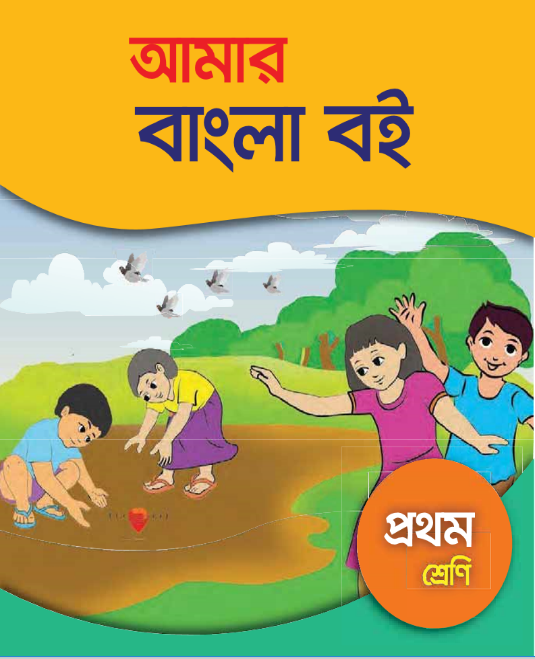 ১.১.১ বাক্যে ও শব্দে ব্যবহৃত বাংলা বর্ণমালার ট-ণ পর্যন্ত বর্ণগুলো মনোযোগ সহকারে শুনবে।
১.১.১ বাক্যে ও শব্দে ব্যবহৃত বাংলা বর্ণমালার ট-ণ পর্যন্ত বর্ণগুলো স্পষ্ট ও শুদ্ধ ভাবে বলতে পারবে।
১.১.১ ট,ঠ ,ড ,ঢ,ণ বর্ণ গুলো সঠিকআকৃতিতে         লিখতে পারবে।
শুনি ও বলি
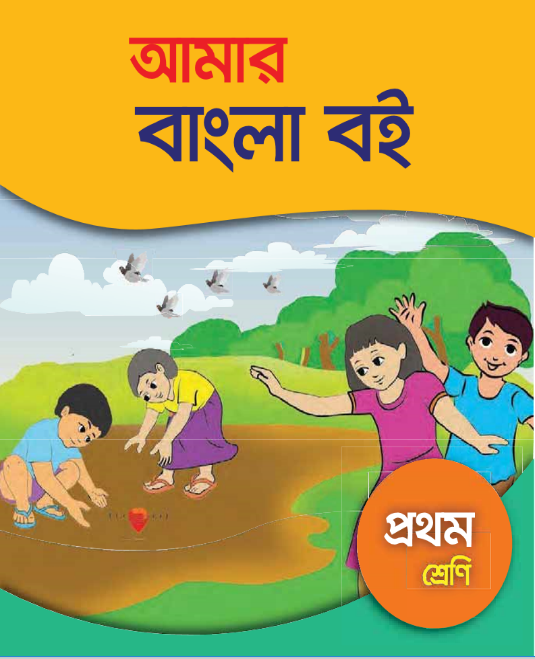 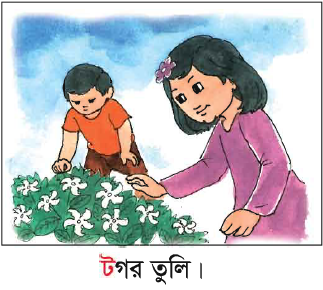 শুনি ও বলি
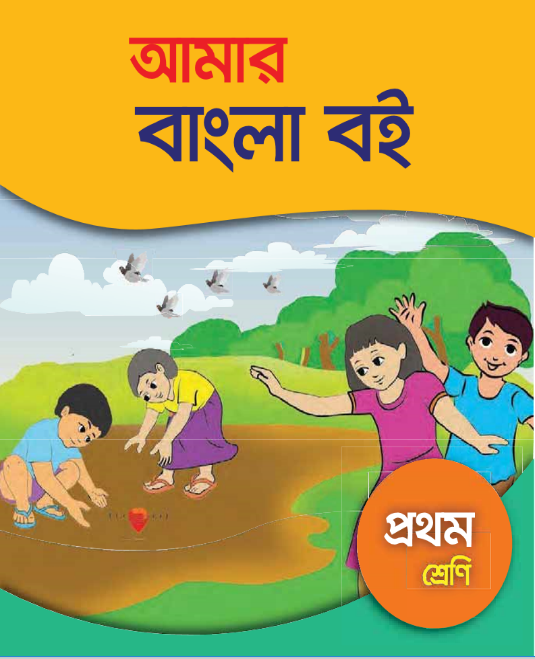 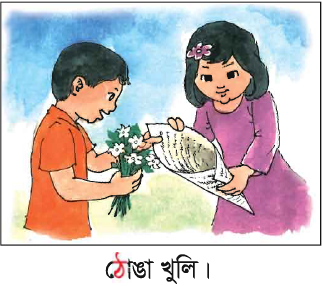 শুনি ও বলি
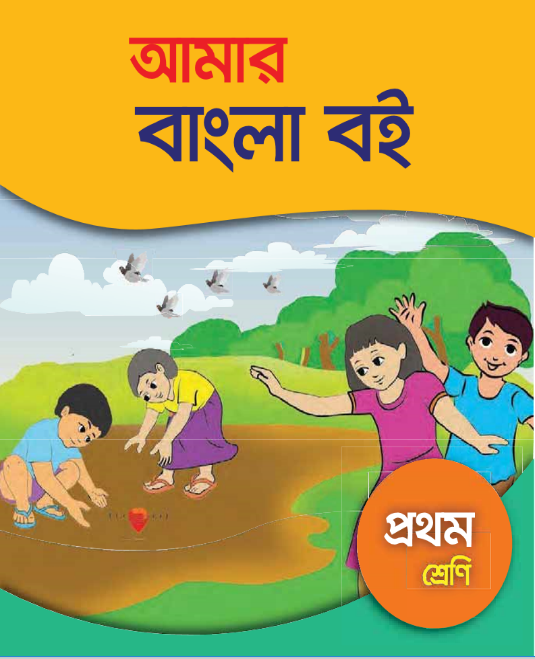 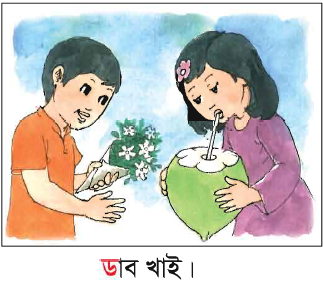 শুনি ও বলি
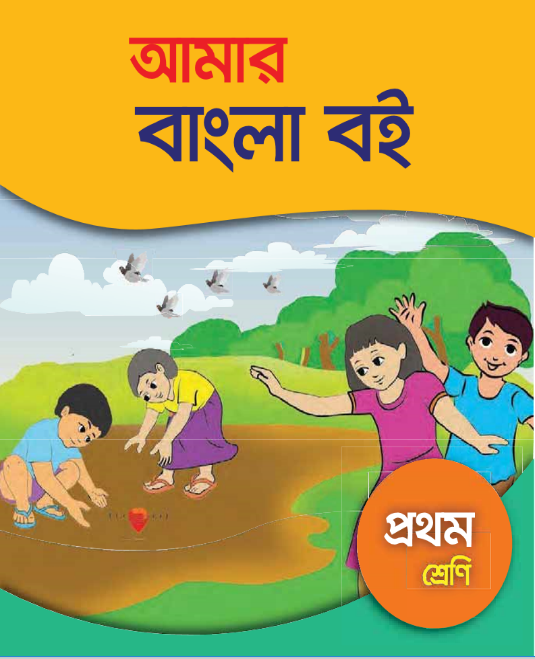 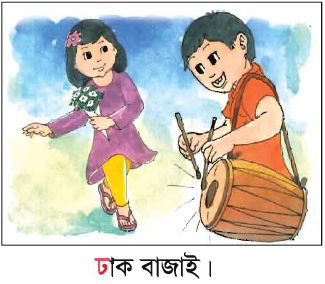 শুনি ও বলি
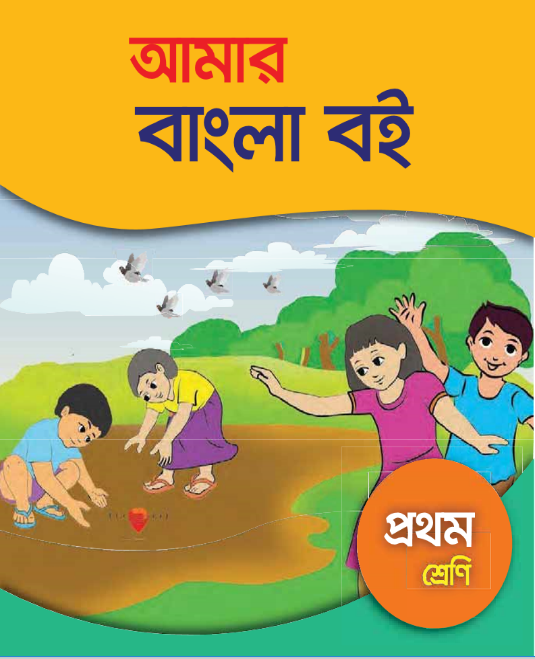 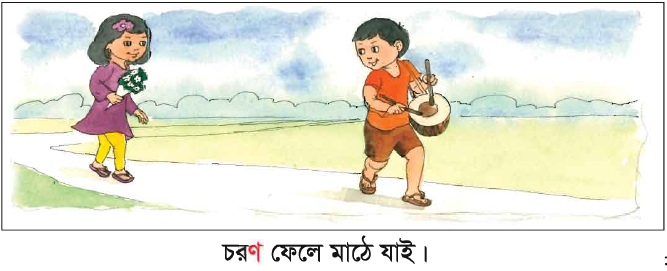 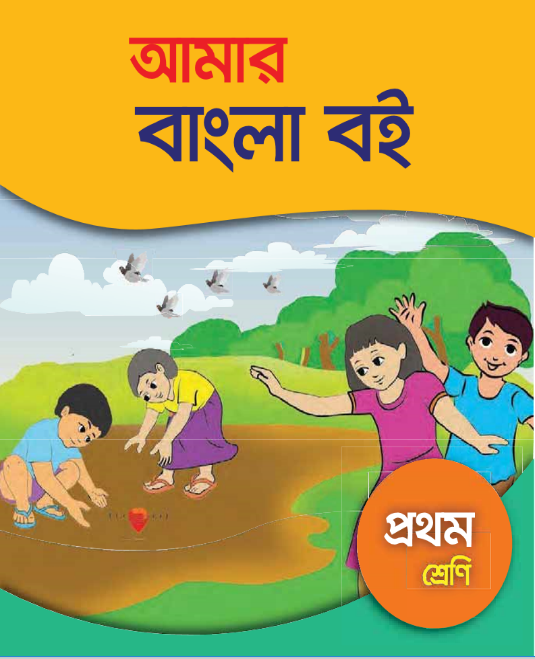 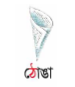 ঠোঙা
ঠ
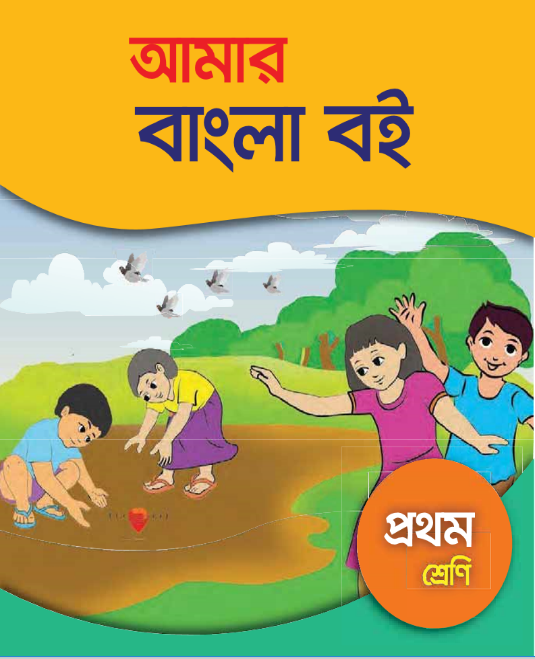 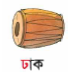 ঢাক
ঢ
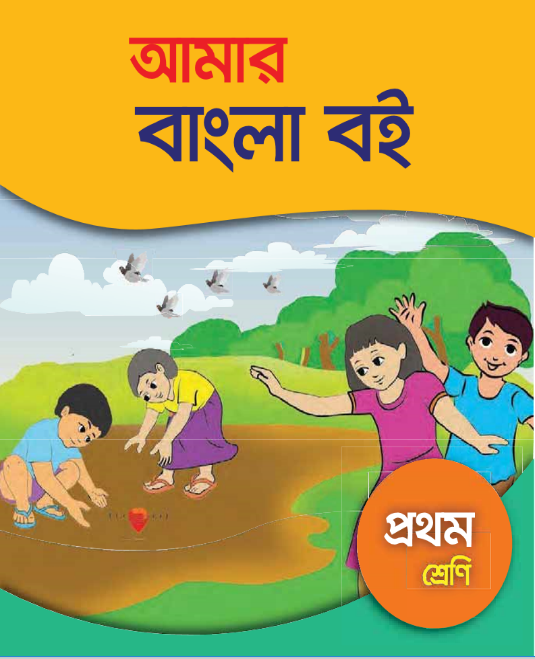 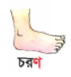 চরণ
ণ
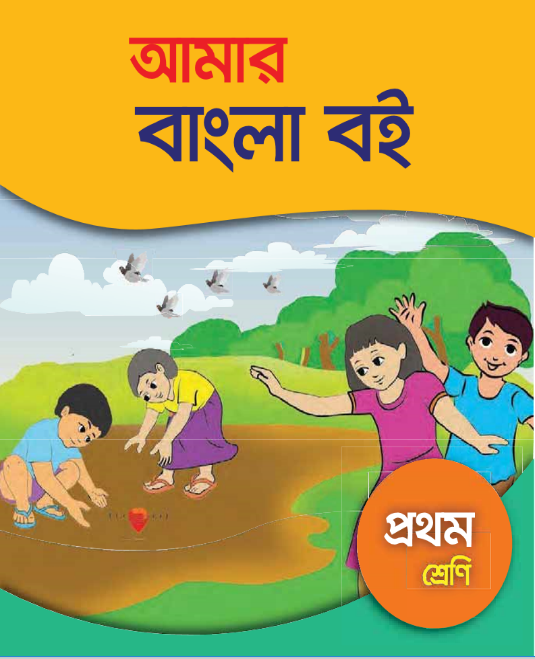 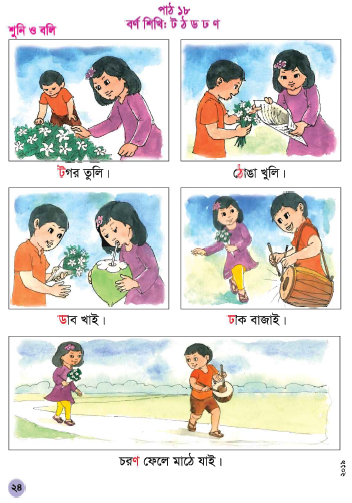 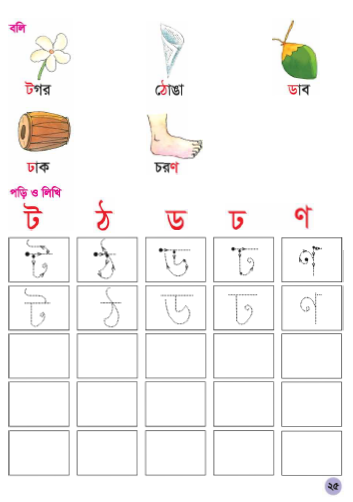 শিক্ষকের সরব পাঠ
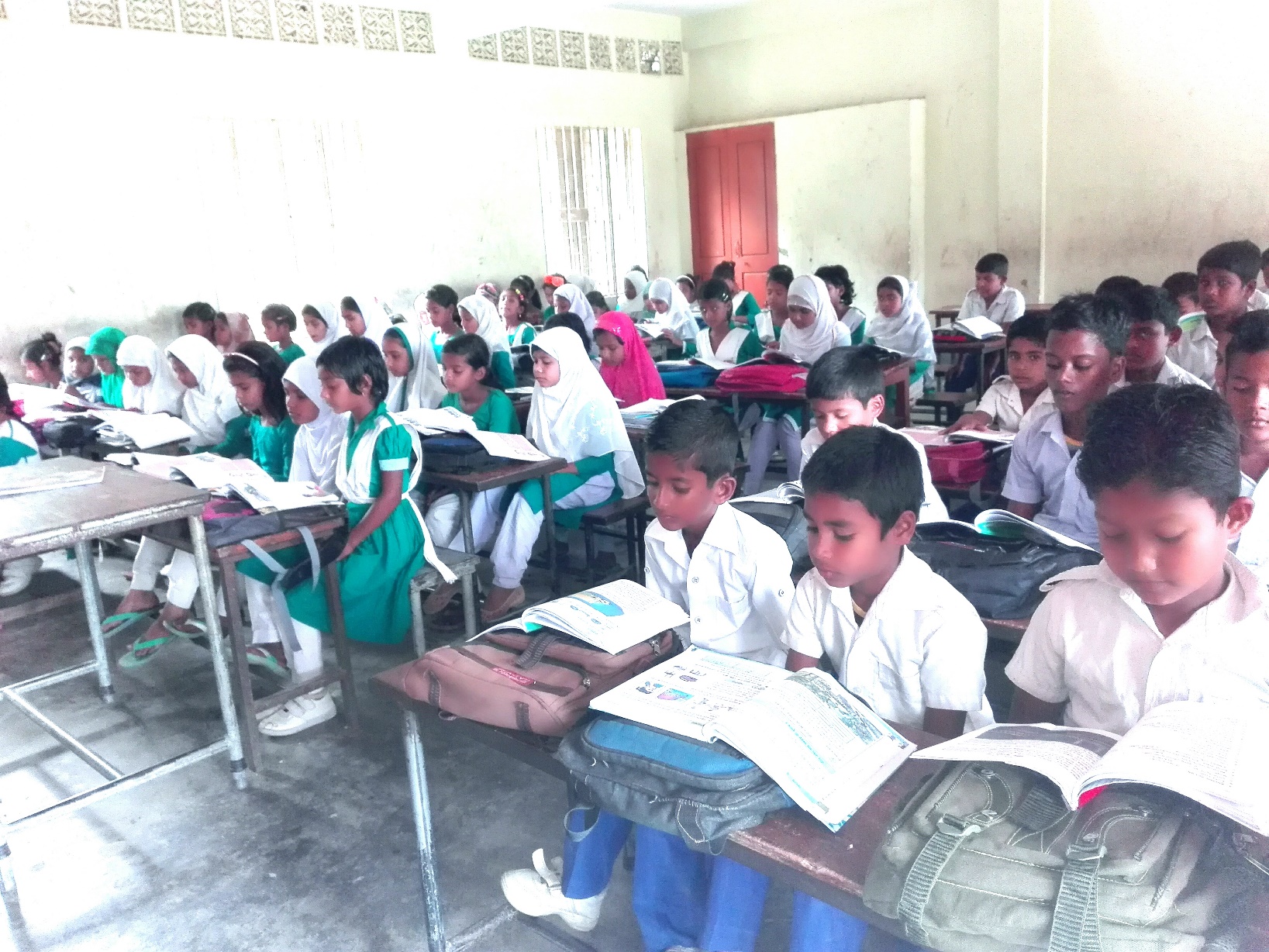 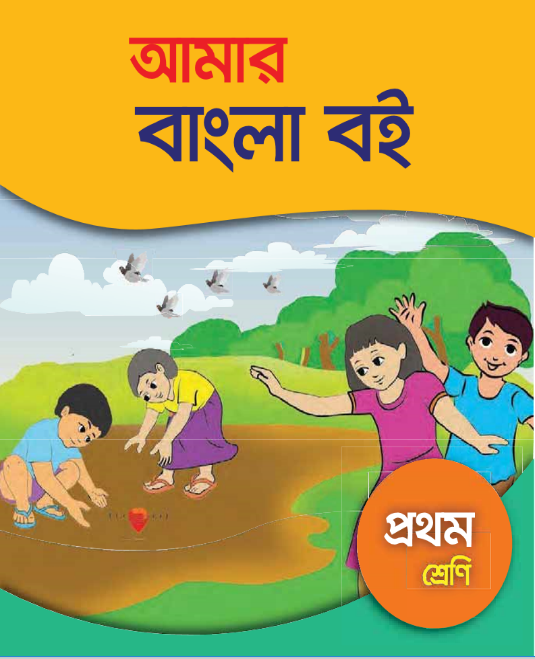 শিক্ষার্থীর সরব পাঠ
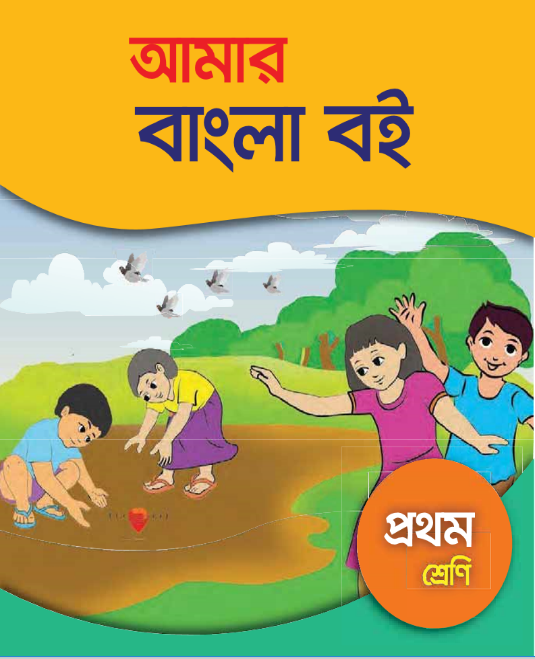 প্রত্যেকে  
ট, ঠ, ড, ঢ, ণ 
বর্ণ গুলো পড়।
একক কাজ
প্রত্যেক দল বর্ণ গুলো দেখে বল
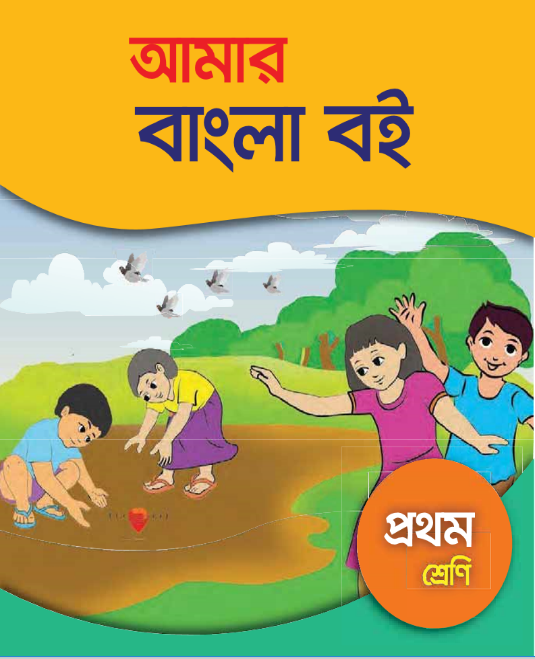 দলীয় কাজ
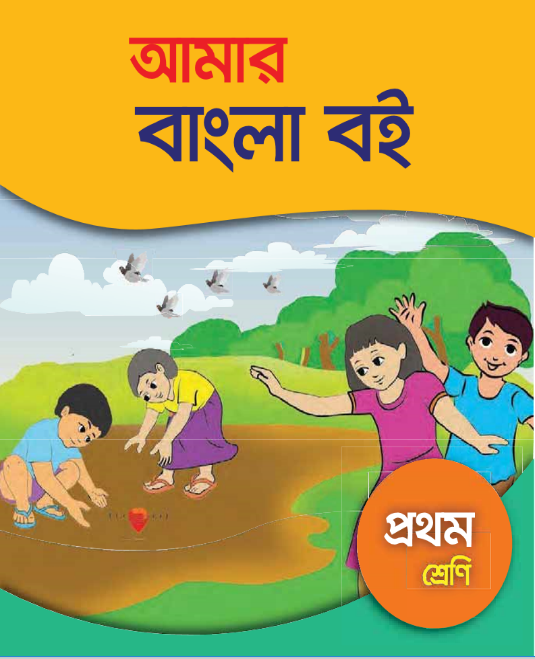 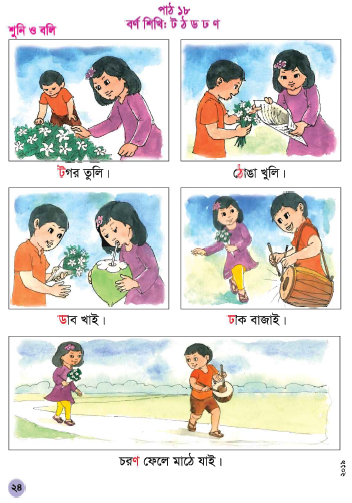 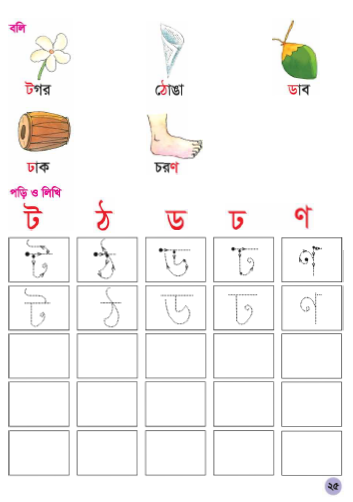 পাঠ্য বই সংযোগ
পৃষ্ঠা : ২৪,২৫
পড়ি ও লিখি
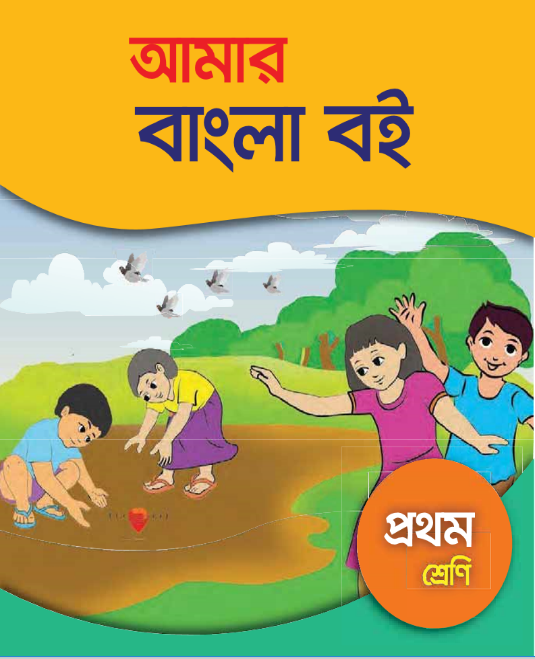 ক
গগ
খঠটটট
টটঠক
ণ
ঠ
ড
ট
ঢ
বাড়ীর কাজ
খক
গগ
ক
ঠ
ণ
ট
ড
ঢ
সবাইকে ধন্যবাদ
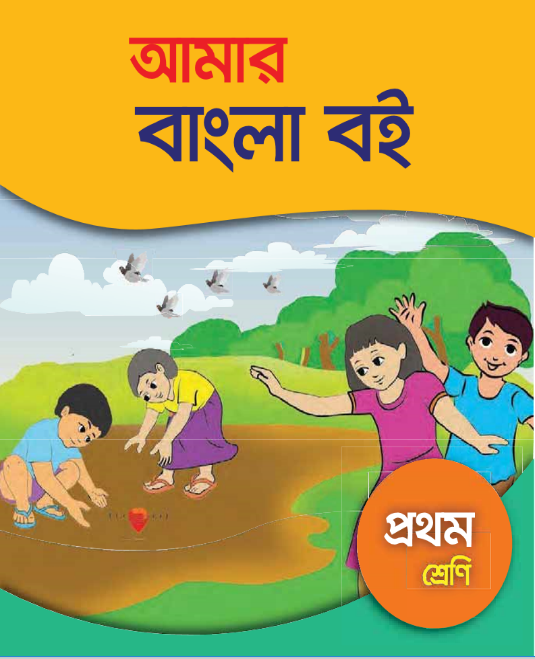